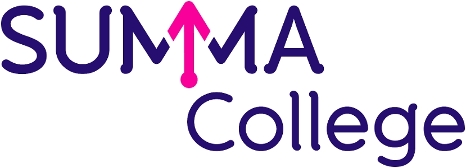 Module 8: verpleegtechnisch handelen 1
Lesweek 5: monsters verzamelen
Monsters verzamelen voor diagnostiek
Monsters verzamelen
Het verzamelen van monsters is ten behoeve van: 

Diagnostiek: om een diagnose te kunnen stellen

Voortgang van een behandeling in kaart te brengen
Soorten monsters
Urine

Feces

Bloed

Braaksel


Sputum

Wondvocht

Vaginaal weefsel (uitstrijkje)
vormen van onderzoek
Monsters verzamelen als verzorgende IG
Urine monsters

Feces monsters

Bloed monsters

Sputum monsters

Braaksel monsters
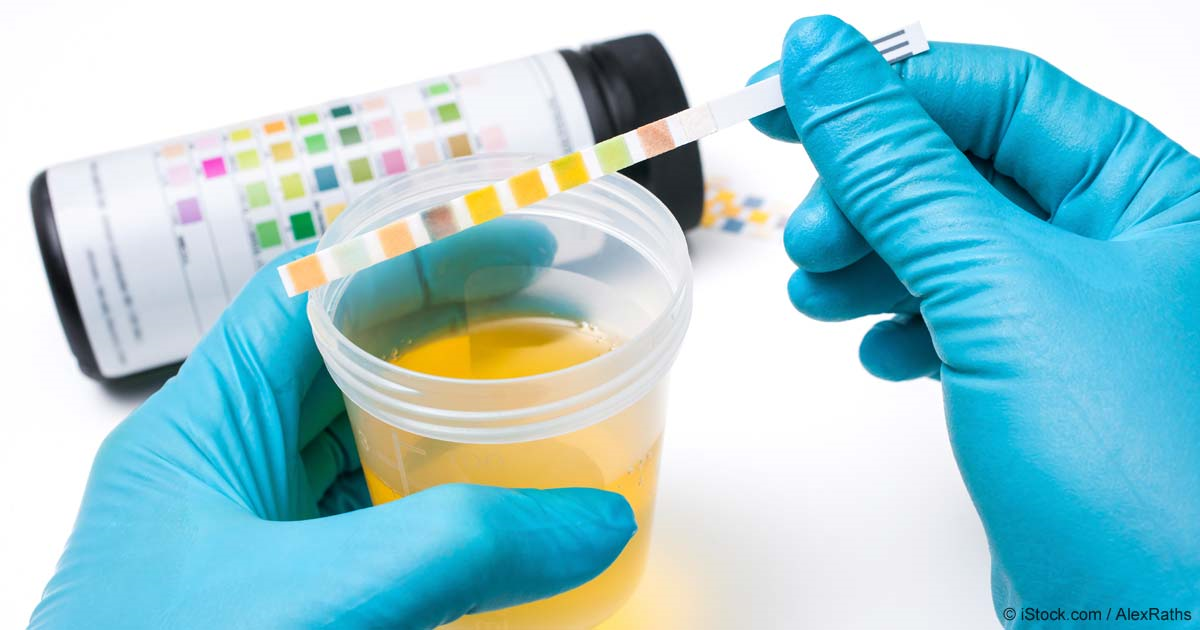 Urine monsters
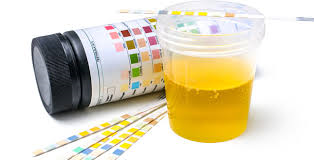 Urineonderzoek geeft informatie over:

De samenstelling van de urine

De afvalstoffen die zich hierin bevinden en wat de verschillende waardes betekenen.
Urine monsters
Midstream urine
Midstream urine wordt gebruikt voor het nemen van steriele monsters
Dit houdt in dat:
Genitaliën worden gereinigd en gedesinfecteerd en een eventuele po wordt ook gedesinfecteerd. 
De zorgvrager eerst een beetje moet plassen (niet opvangen)
Daarna de urine opgevangen moet worden
Andere benamingen: gewassen plas of middenplas 

De urine die je opgevangen hebt is niet beïnvloedt door bacteriën of vuil dat zich aan de genitaliën bevindt. 

Dit kan ook met een blaaskatheter, dan wordt er een steriele spuit gekoppeld aan de katheter, welke eerst wordt gedesinfecteerd waarna de spuit wordt aangekoppeld. Dit is afhankelijk van de te opvangen hoeveelheid urine. 

Via eenmalige katheterisatie
Feces onderzoek
Bij afwijkingen in feces of defecatiepatroon kan er besloten worden tot klinisch-chemisch onderzoek 

Occult bloedverlies (melaena) : niet zichtbaar bloedverlies in feces, kan wijzen op aandoening in maag/darm kanaal. 

Om gedegen onderzoek te doen (duur 5 dagen):
Geen tanden poetsen (ivm bloedingen tandvlees)
Geen ijzer of vitamine C tabletten 
Geen bloedworst of rauwvlees
Opvangen ontlasting van dag 3, 4 en 5
Feceskweek
Feces kweek: onderzoek naar bacteriën, virussen, parasieten en schimmels

Bacteriologisch onderzoek
Steriel buisje met lepeltje
Ontlasting opscheppen met het lepeltje en het buisje 
   meteen sluiten 
Geen klysma’s of laxantia voorafgaand aan onderzoek
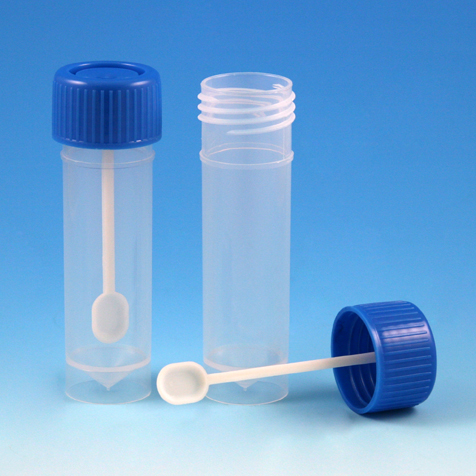 Bloedonderzoek
Vingerprik om bloedsuikergehalte of stollingstijd van bloed (INR waarde) te bepalen
Aanprikken in een capillair vat (haarvat)
Niet prikken in duim en pink omdat infecties makkelijk via peesschedes naar de hand kunnen verplaatsen
Niet prikken in wijsvinger 
Prikken aan de zijkant van de vingertop
Hand verwarmen of naar beneden laten hangen bij koude handen (vasoconstrictie)

https://www.youtube.com/watch?time_continue=37&v=SKcUXsCDBME
Glucosewaarden
Insuline toedienen
Via subcutane injectie 
Onder de huid 

Toediening via insulinepen (meestal), spuit, canule (pomp), naaldloze injectie)

Aanduiding in IE (internationale eenheden) 

Verschillende soorten insuline
Langwerkende (goed zwenken voor gebruik) ,
Middellang werkende 
Kortwerkende
Mixen
Insuline toedienen
Aandachtspunten
Observeren injectieplaats
Niet in beschadigde huid, hematomen, moedervlekken, wondjes 
Wisselen van injectieplaats (rotatieschema) 
Niet in aangedane lichaamsdelen (bij verlamming)
Bij voorkeur in buik injecteren (snelle opnamen) of anders bovenbenen (spierpompen)

Ontluchten insulinepen 
2 IE wegspuiten

Maximale dosering
Bij meer dan 50 IE injecteren, verdelen in 2 giften op 2 verschillende injectieplaatsen

Na toedienen de insulinepen 10 seconden in de huid laten zitten (i.v.m. lekken)